DigitUS Multiplikatorenschulung
Vorbereitung für den 1. Klausurtag
ZumPad für heute
Link: https://zumpad.zum.de/p/Klausurtag-1-Schulung
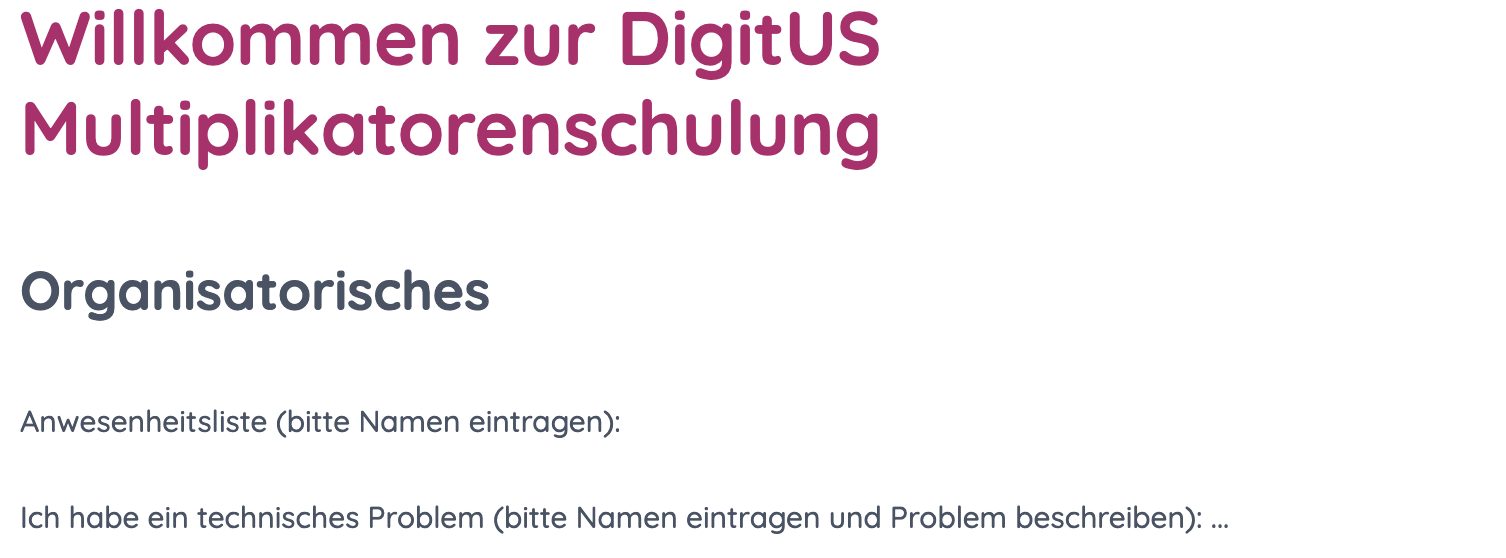 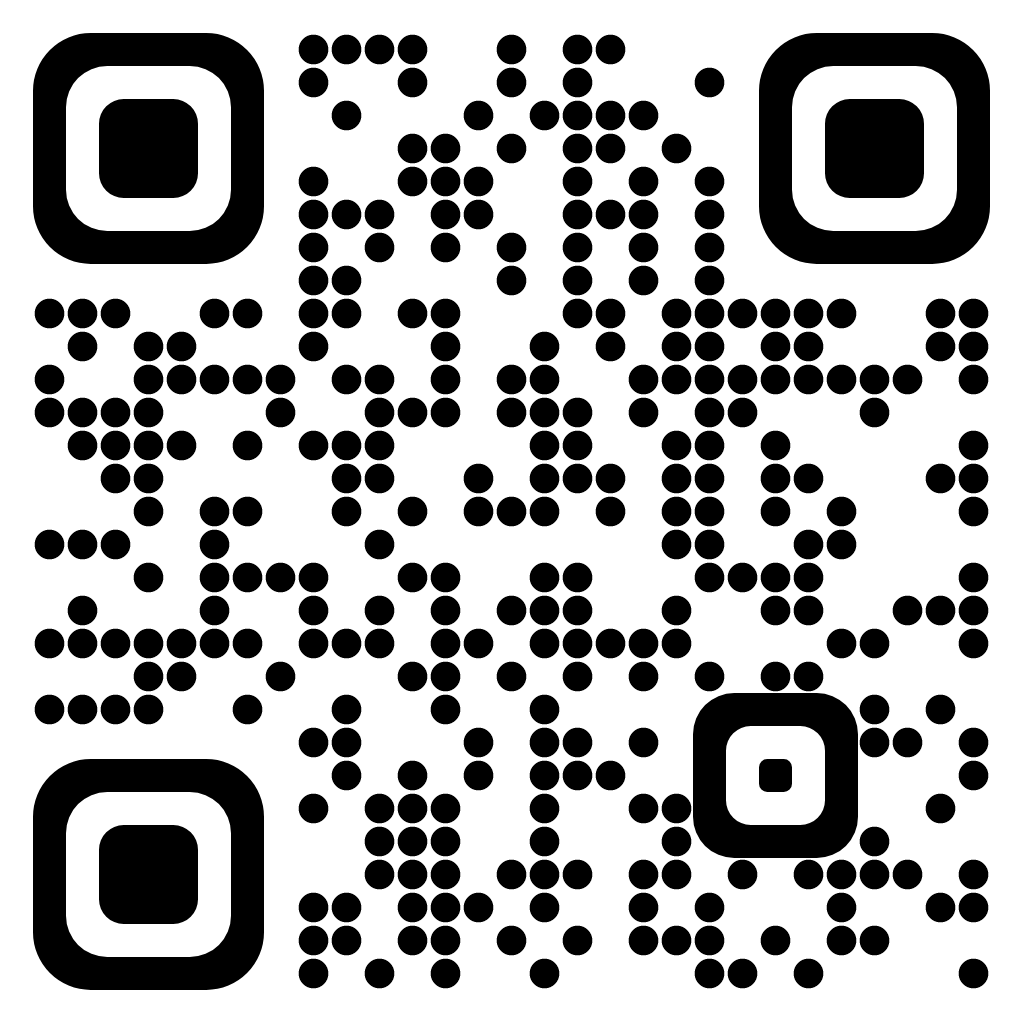 DigitUS-Sprechstunde
www.digitus.lmu.de >>
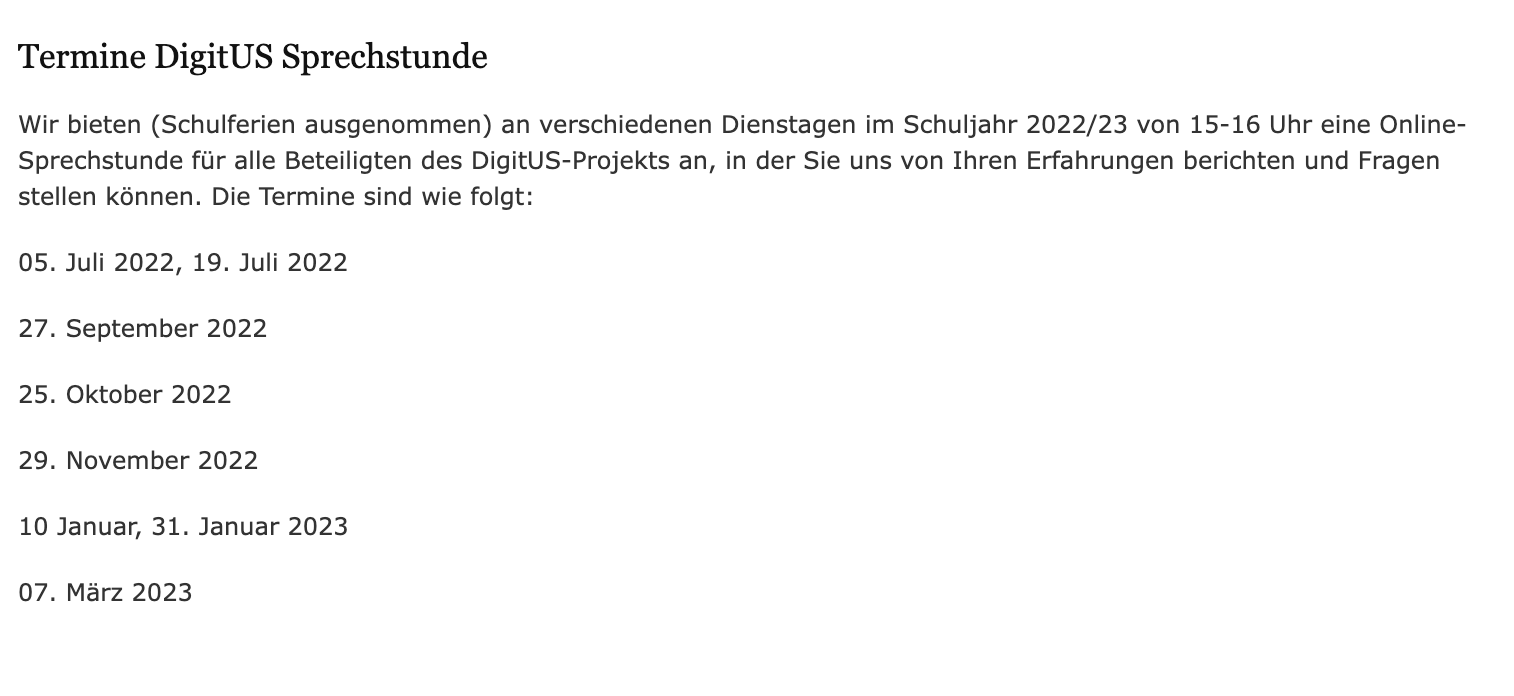 Sprechstunden des DigitUS-Teams
Dienstags ca. alle vier Wochen
(außer Ferien)

15-16 Uhr
Handreichung zu den Klausurtagen
Die Handreichung finden Sie hier:
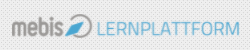 DigitUS - Projekt Materialsammlung für Multiplikatorinnen und Multiplikatoren

/ Klausurtagsübergreifende Materialsammlung 
/ Handreichung für Multiplikatorinnen und Multiplikatoren
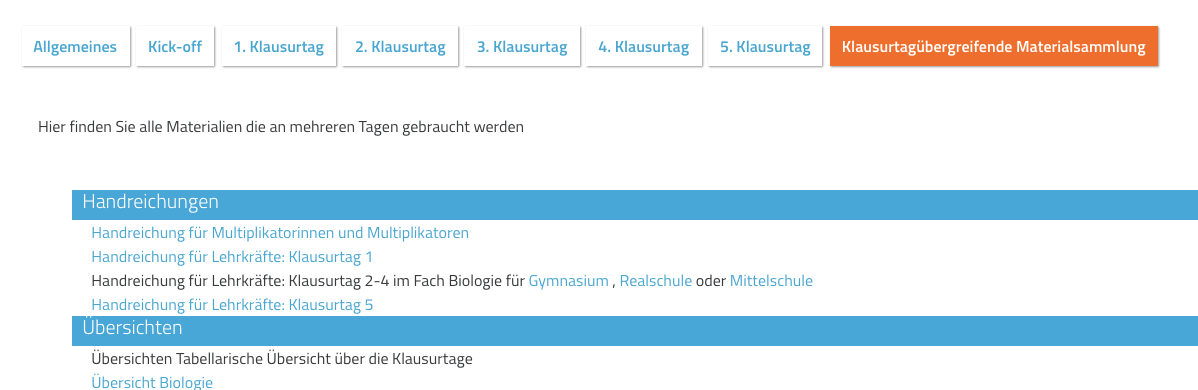 1.
2.
5
Die Handreichung
Orientierung im Dokument
Überblick über alle Klausurtage
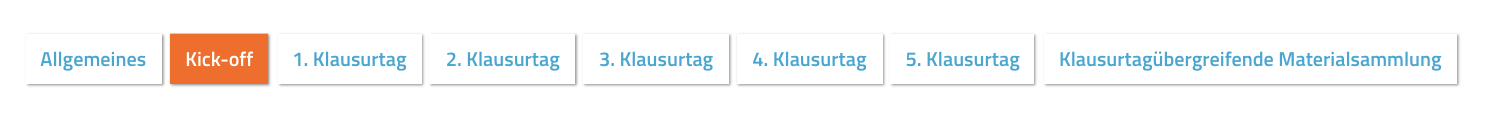 7
Inhaltsverzeichnis
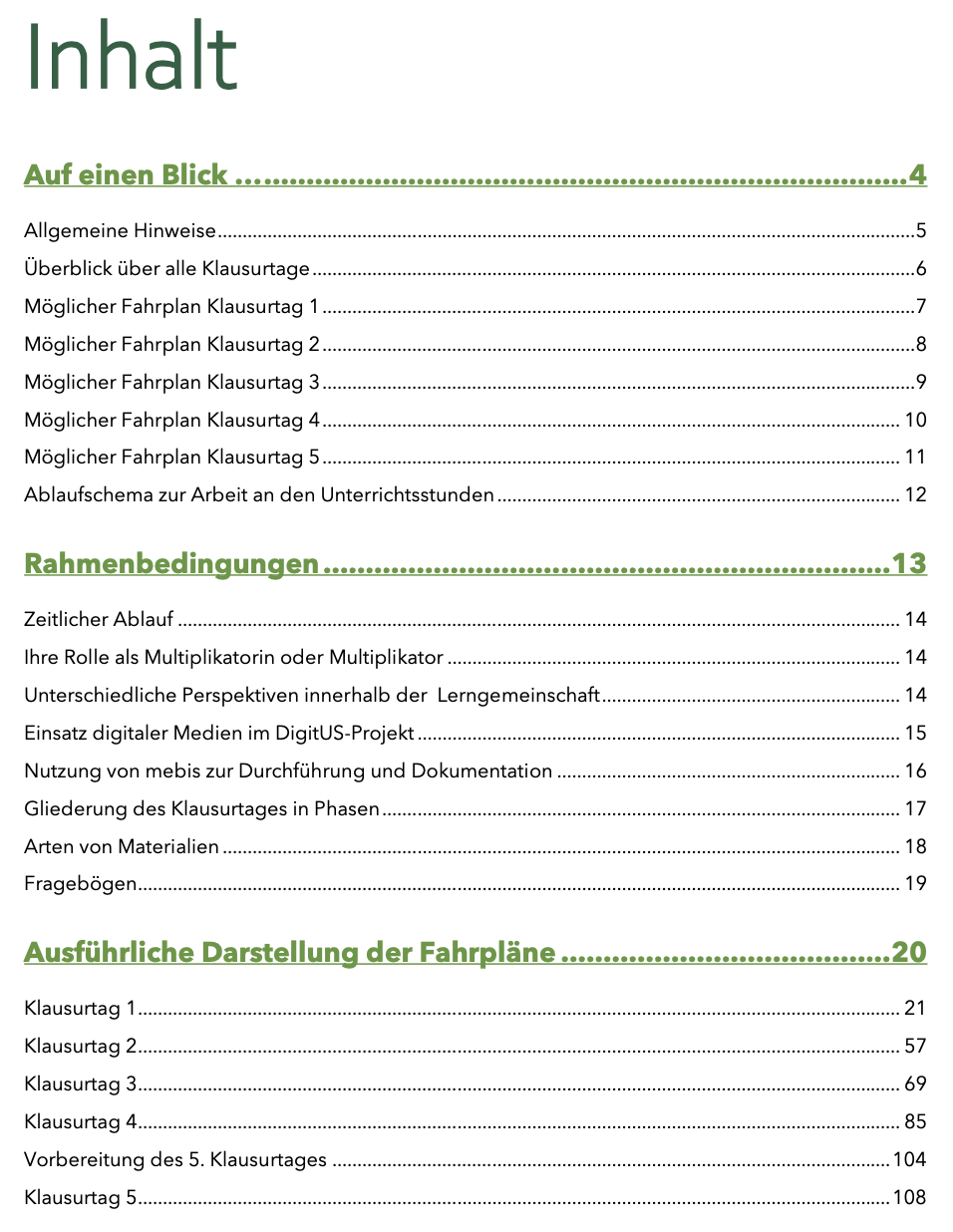 Überblick über allgemeine Hinweise und Verweise zum 
1. Klausurtag

(Seite 3)
8
Klausurtag 1 - Fahrplan
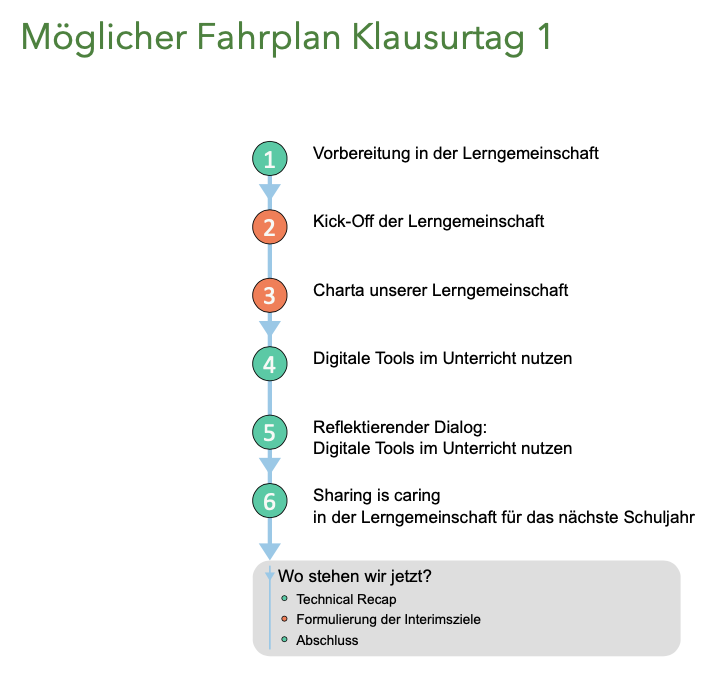 Überblick über „Phasen“ des 
1. Klausurtag

(S. 7)
9
Hinweise zu Zielen und Vorbereitung
1. Klausurtag
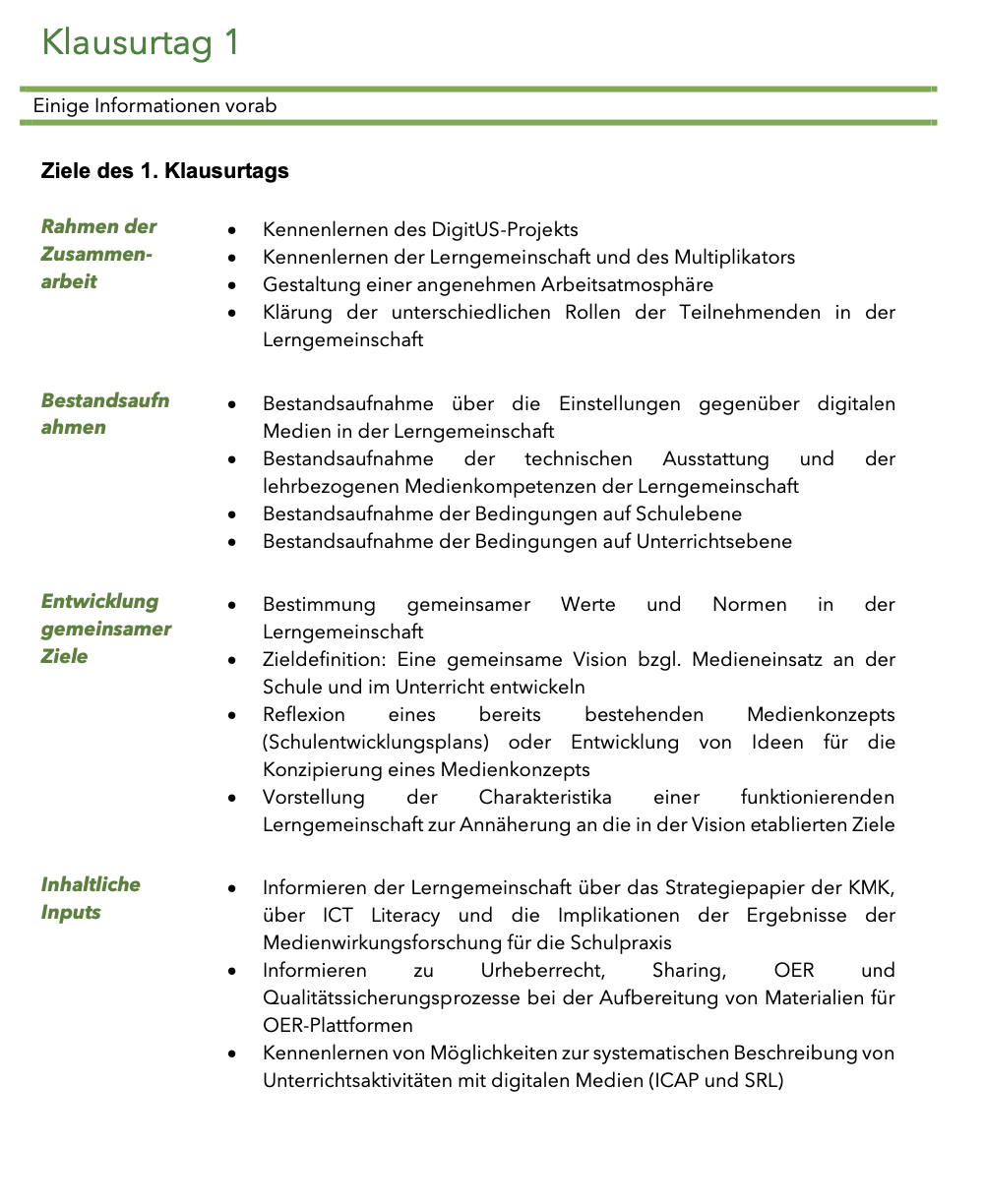 Rahmen der Zusammenarbeit
Bestandsaufnahmen
Entwicklung gemeinsamer Ziele
Inhaltliche Inputs
10
S. 21
Die Phasen
Übersicht: Ziele – Rolle – Material – Aufgaben – Dauer
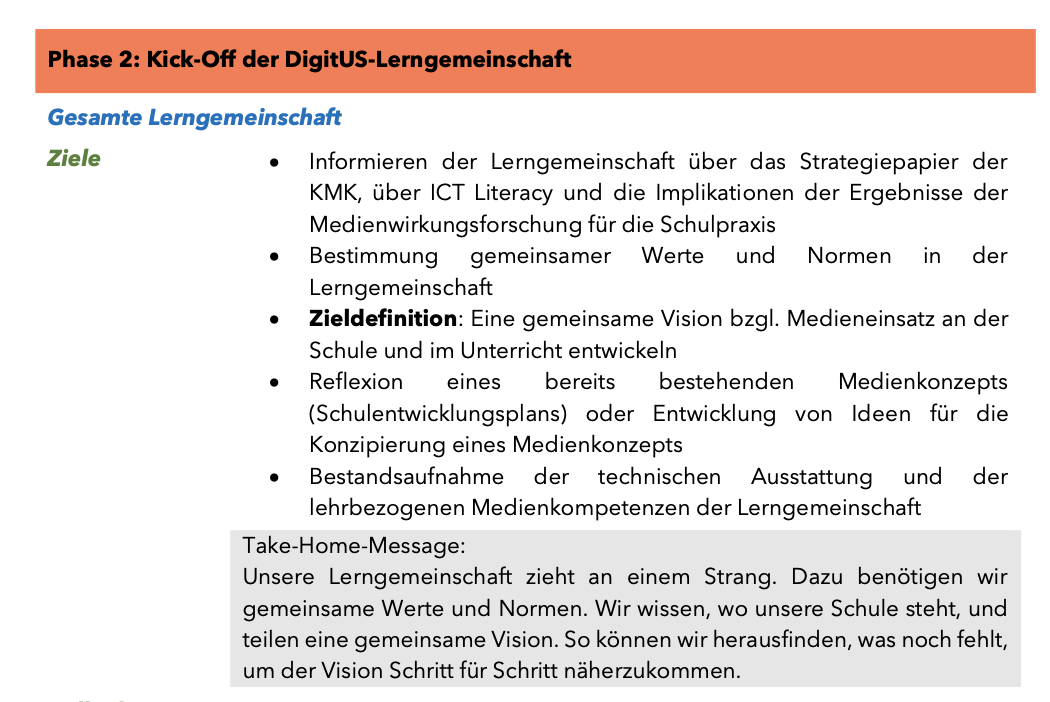 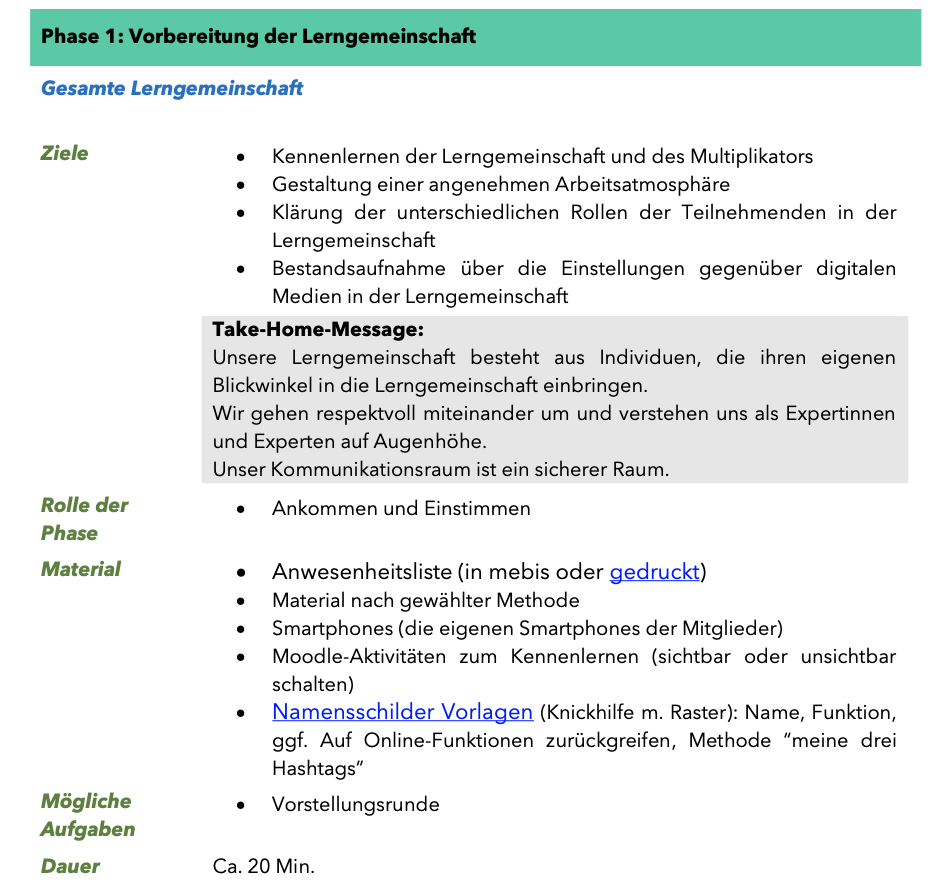 Ab S. 24
11
Die Phasen
Didaktische Hinweise: „Aktivitäten“
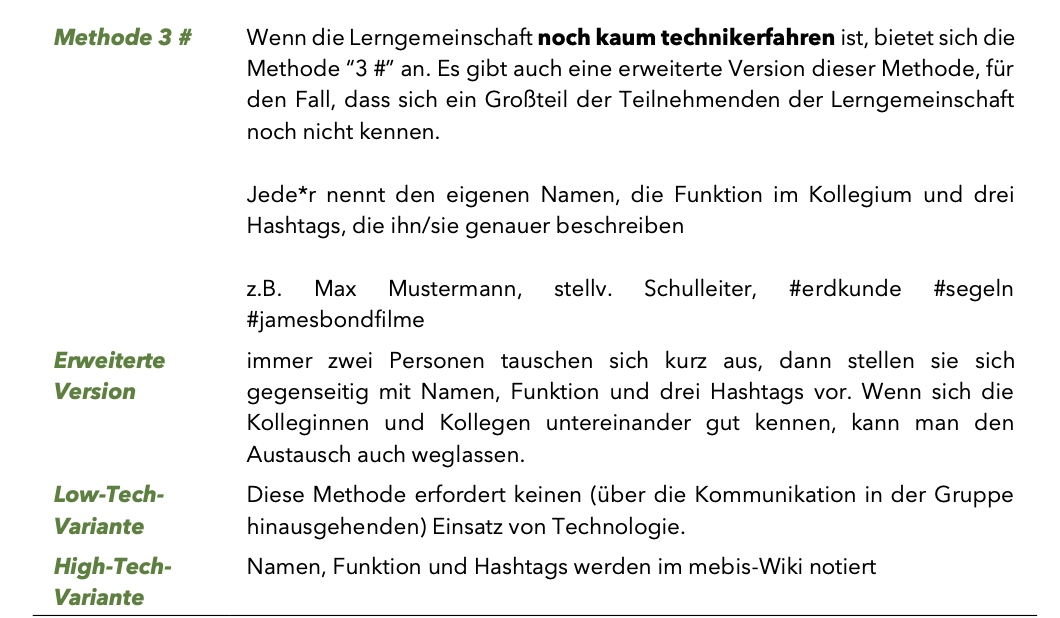 12
Übersicht des Tages
13
Überblick
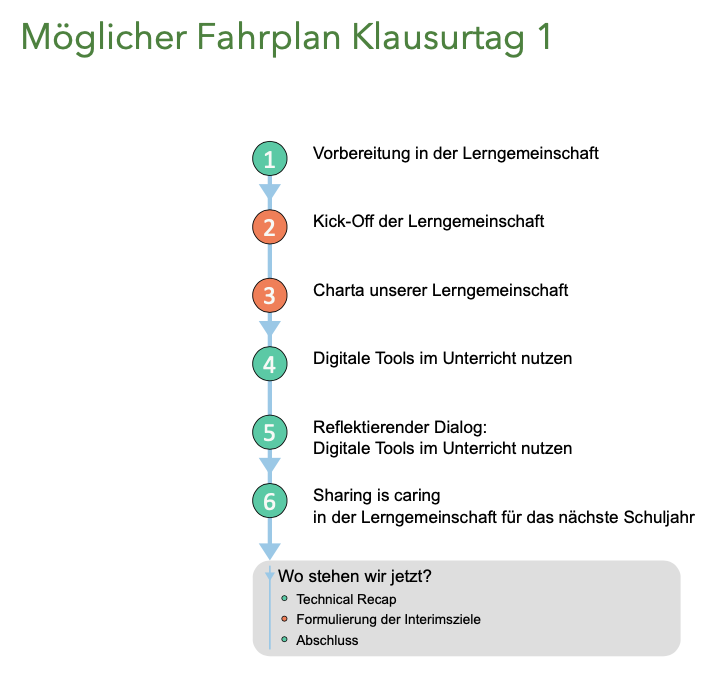 Wo stehen wir jetzt?
14
Überblick
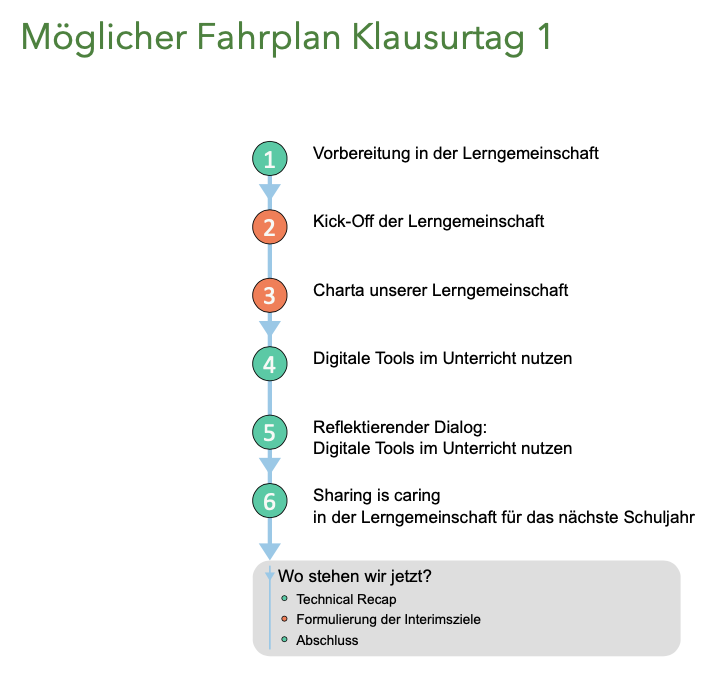 Wo stehen wir jetzt?
15
1: Vorbereitung der Lerngemeinschaft
16
1: Vorbereitung der Lerngemeinschaft
Begrüßung
 Vorstellungsrunde
 Gestaltung einer positiven Arbeitsatmosphäre
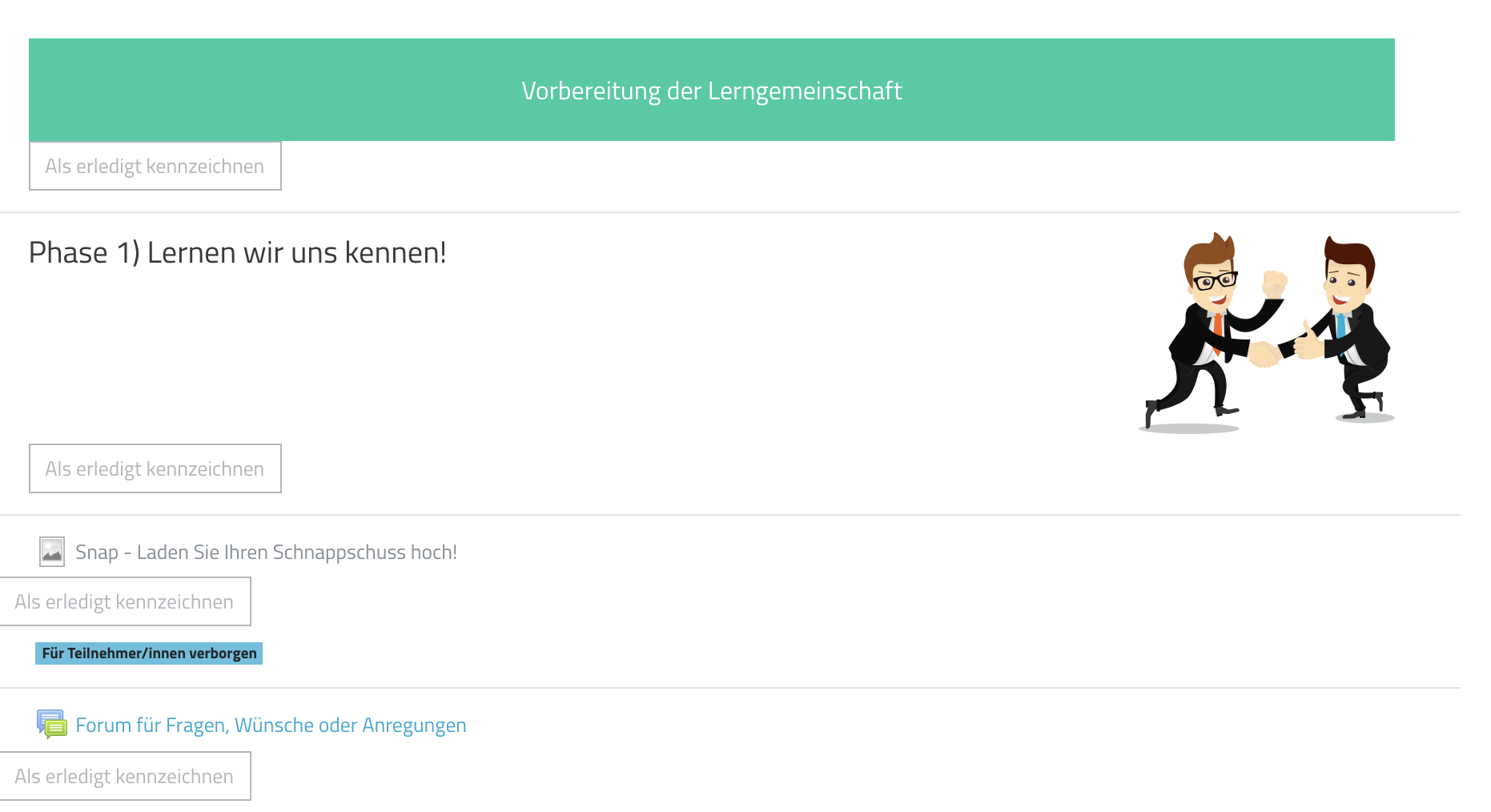 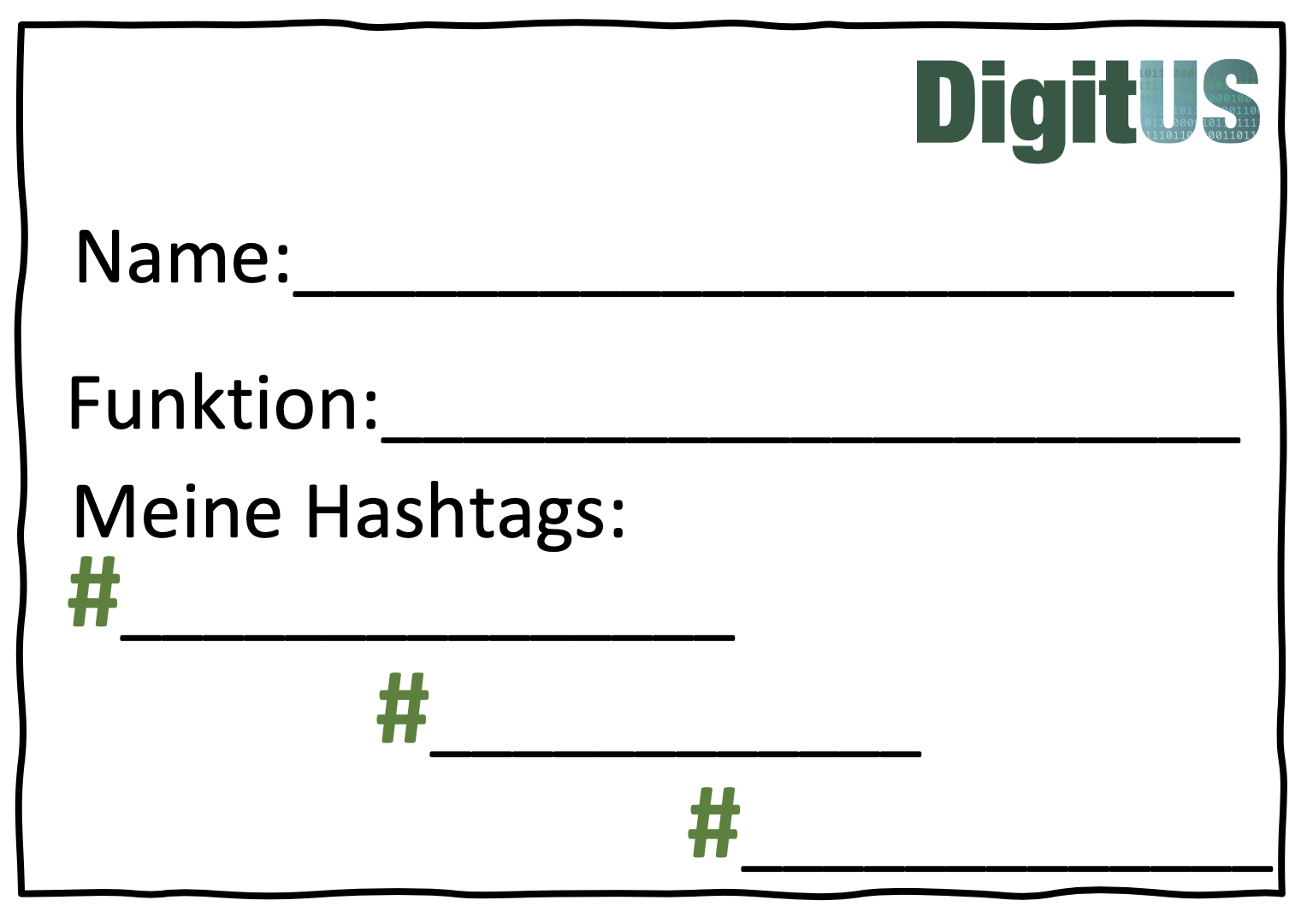 Online-Version
Papier-Version
17
Überblick
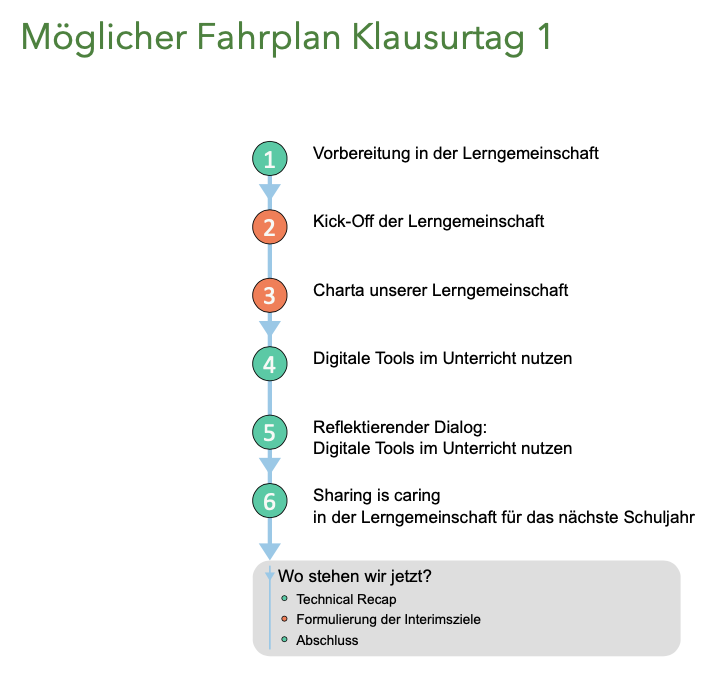 Wo stehen wir jetzt?
18
2: Kick-Off der Lerngemeinschaft
19
Überblick
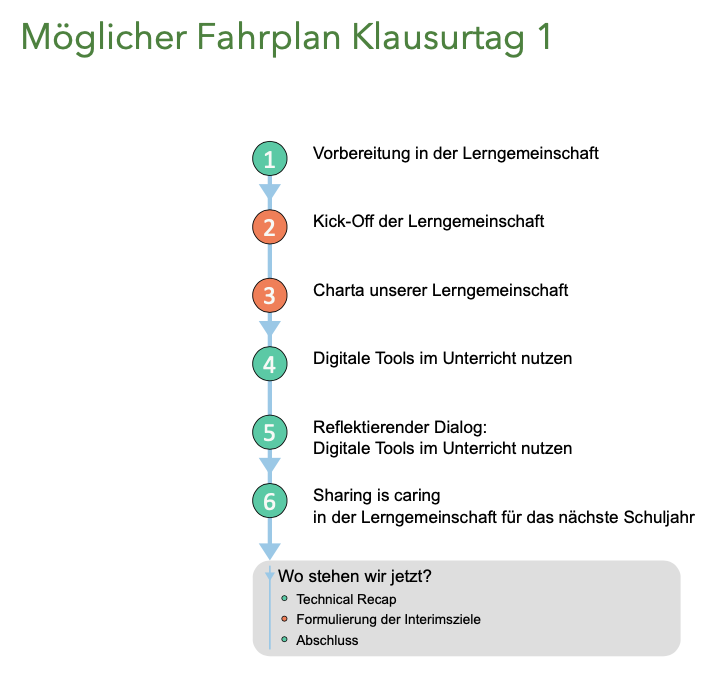 Wo stehen wir jetzt?
20
2: Kick-Off der Lerngemeinschaft
DigitUS-Video über Lerngemeinschaften
Klärung von organisatorischen Rahmenbedingungen
Gemeinsame Werte definieren – Brainstorming und Gestaltung einer gemeinsamen Vision
Bestandsaufnahme auf Ebene der Schule
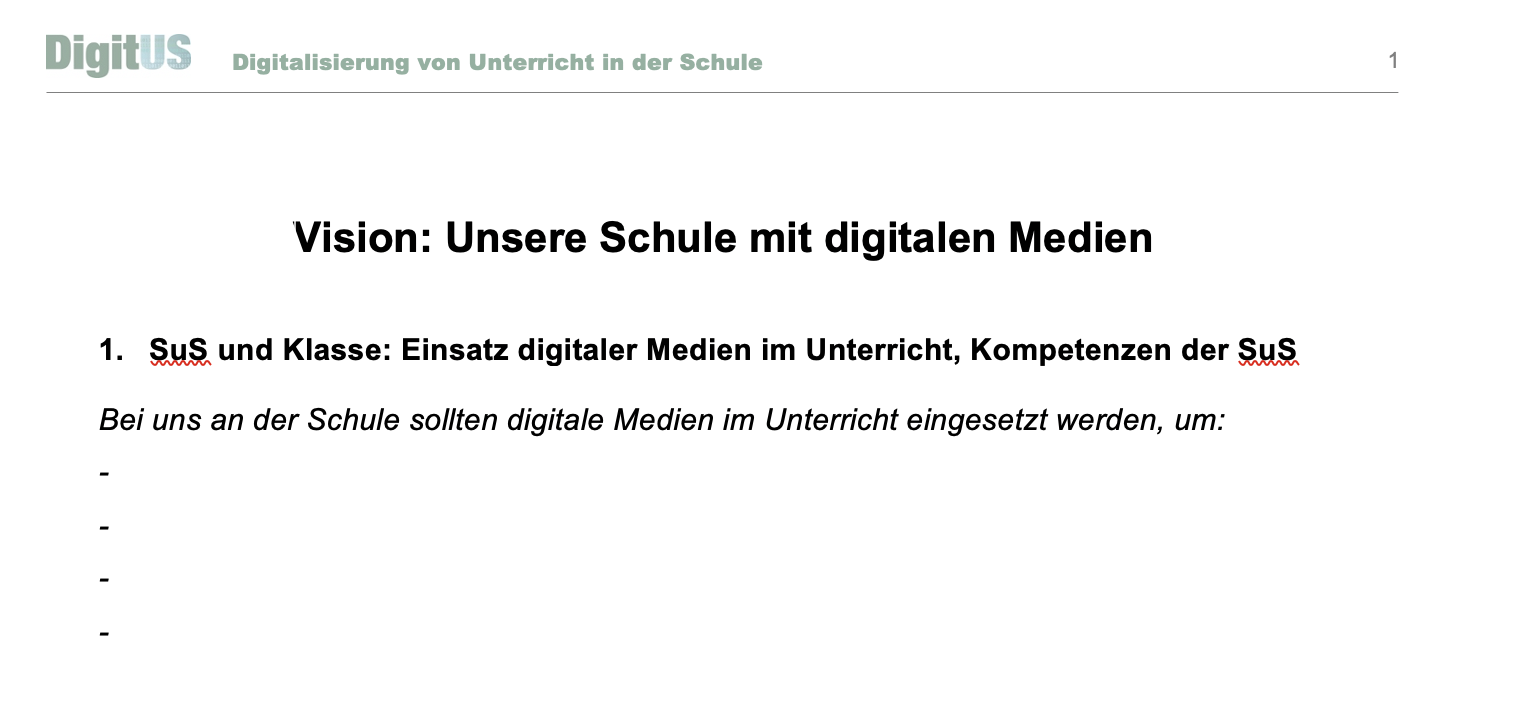 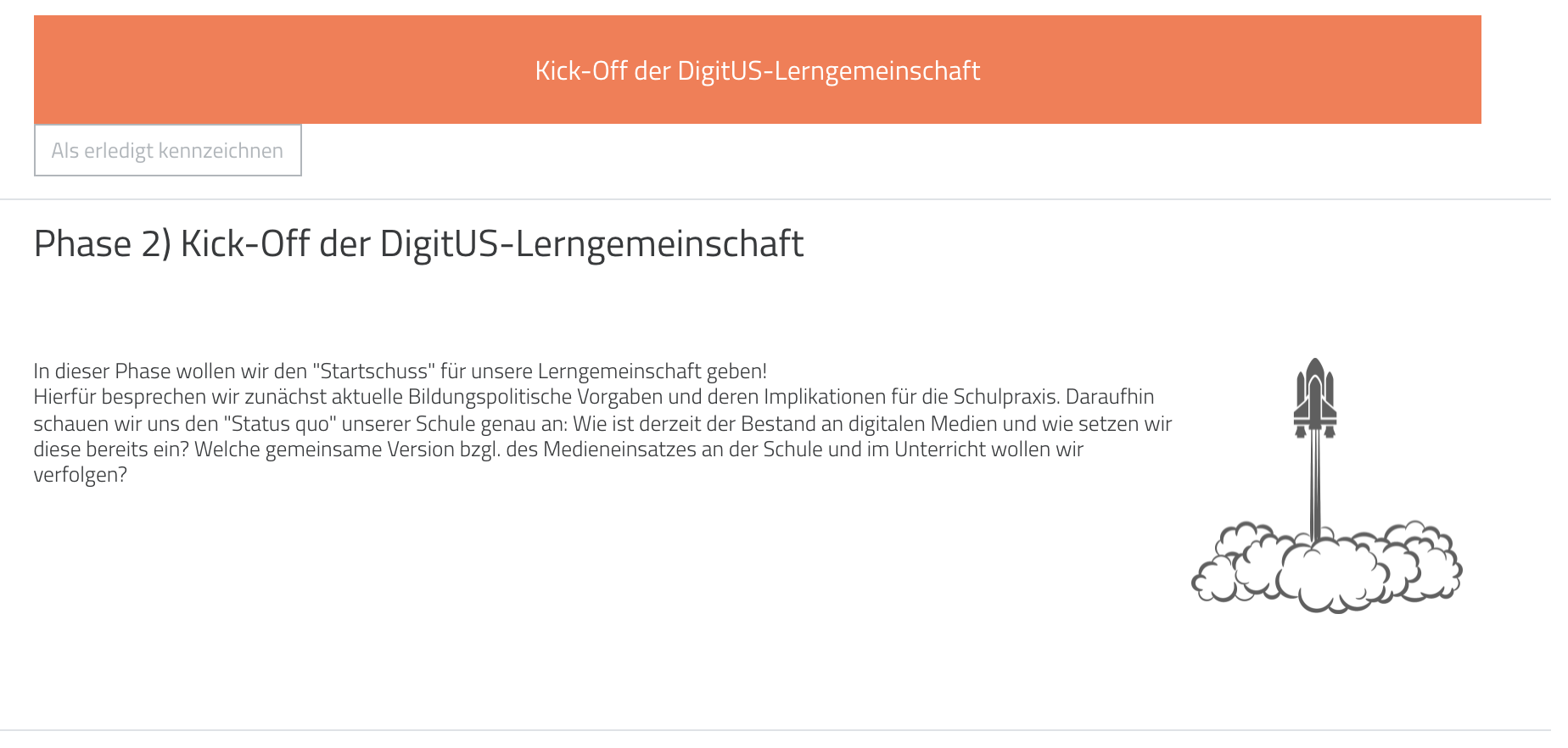 Wie passt das Konzept “Lerngemeinschaft” zu Digitalisierung?
Was ist unsere gemeinsame Vision?
Passt die Vision zu unserer Schule?
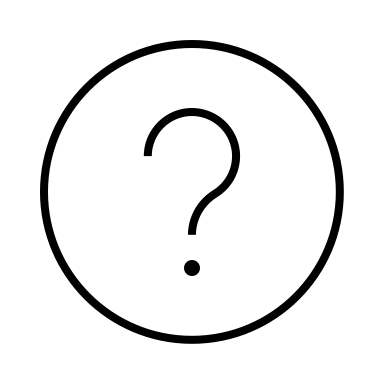 21
2: Kick-Off der Lerngemeinschaft
Beispiel:
Brainstorming Vision
am Conceptboard
3: Charta unserer Lerngemeinschaft
23
Überblick
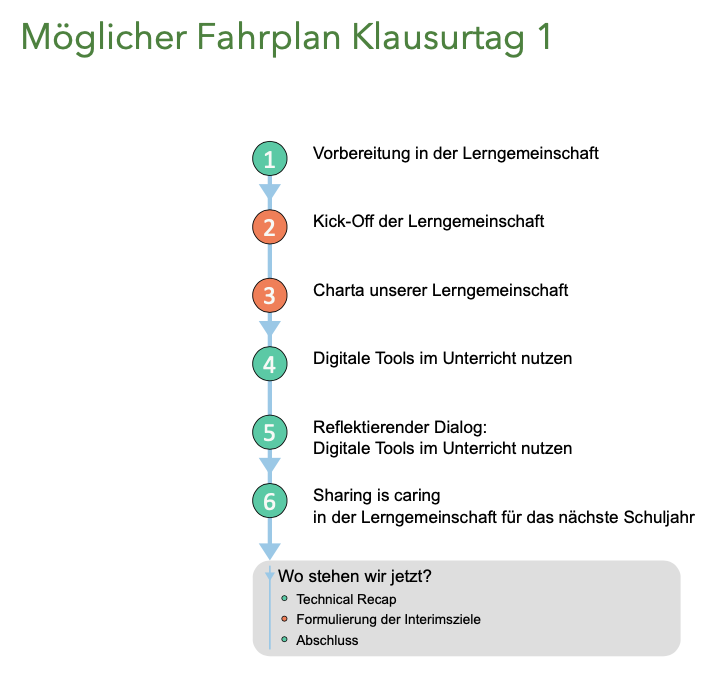 Wo stehen wir jetzt?
24
Überblick
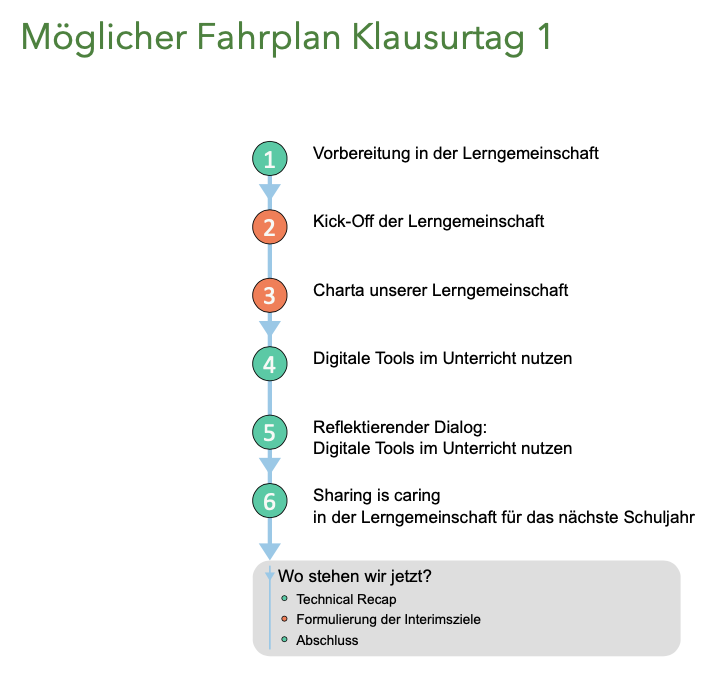 Wo stehen wir jetzt?
25
3: Charta unserer Lerngemeinschaft
Gemeinsame Normen entwickeln und genauer beschreiben
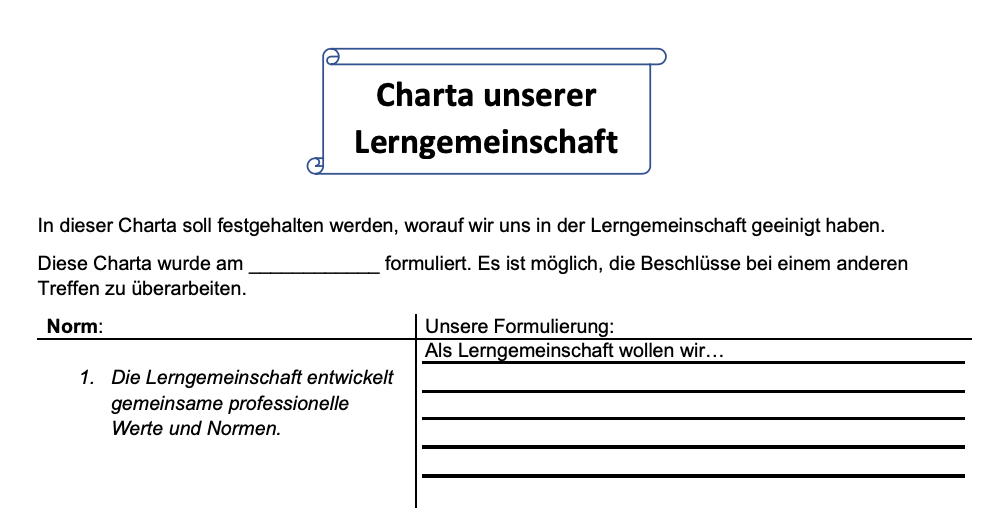 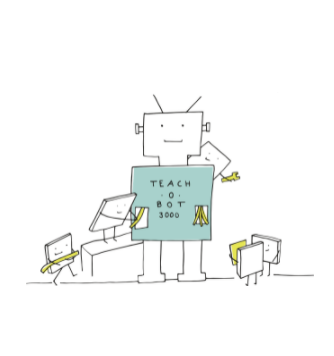 26
3: Charta unserer Lerngemeinschaft
Bestandteile der Charta
Die Lerngemeinschaft „deprivatisiert“ ihren Unterricht (Teilen von professionellen Erfahrungen und von Wissen)
Die Lerngemeinschaft konstruiert ihr Wissen gemeinsam. Wenn eine Person etwas lernt, ist das Wissen Teil der Lerngemeinschaft.
Die Lerngemeinschaft besteht fort.
Die Lerngemeinschaft entwickelt gemeinsame professionelle Werte und Normen.
Die Lerngemeinschaft legt einen klaren und konsistenten Fokus auf student learning, d.h. Lernprozesse und Lernergebnisse von Schüler*innen. 
Die Lerngemeinschaft führt einen reflexiven Dialog über Lehren und Lernen (Erproben und Bewerten von neuen Ideen und Handlungen)
 Was bedeuten die Normen für uns?
Als Lerngemeinschaft wollen wir…
27
Überblick
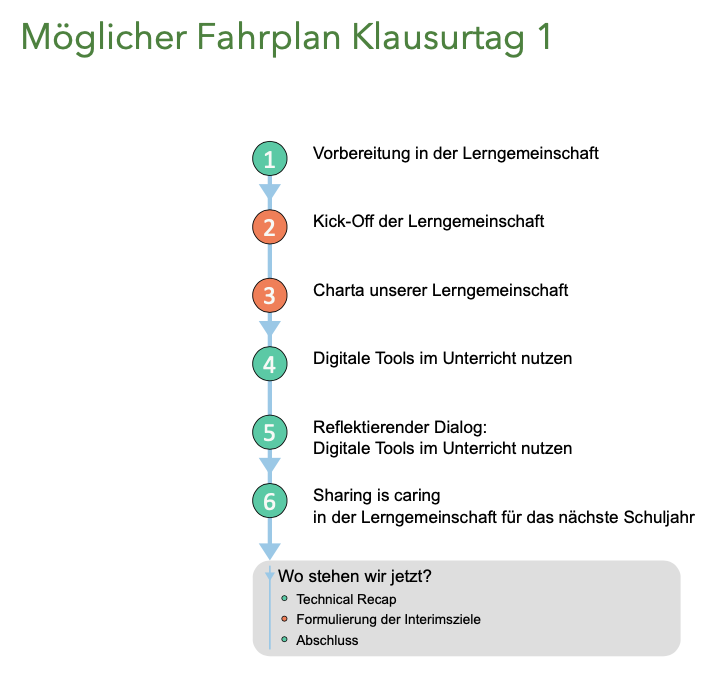 Wo stehen wir jetzt?
28
Überfliegen Sie die Phasen 1-3 in der Handreichung. Was davon halten Sie für sinnvoll, was für überflüssig?

 Haben Sie Ideen für eine andere Umsetzung?
Gedanken teilen
Um besser zu werden, freuen wir uns auf Ihr Feedback.
29
4: Digitale Tools im Unterricht nutzen: Bestandsaufnahme
30
Überblick
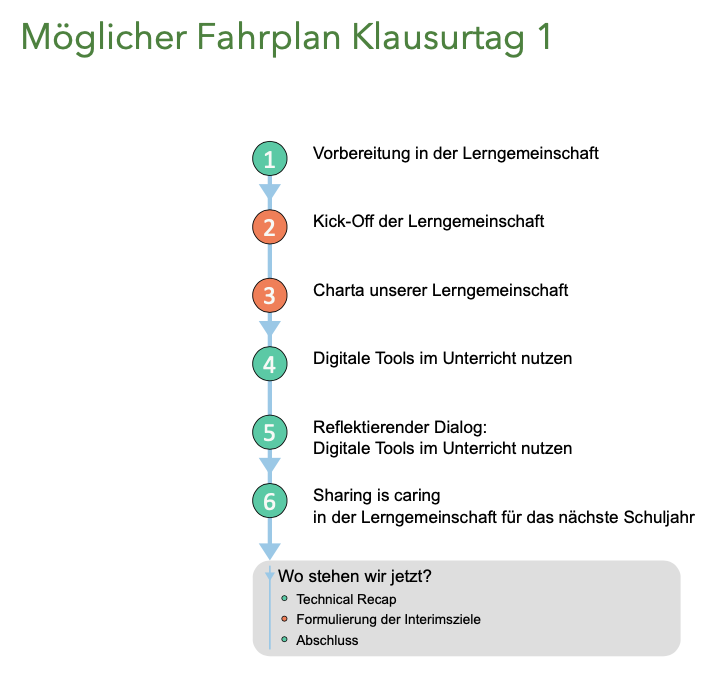 Wo stehen wir jetzt?
31
Überblick
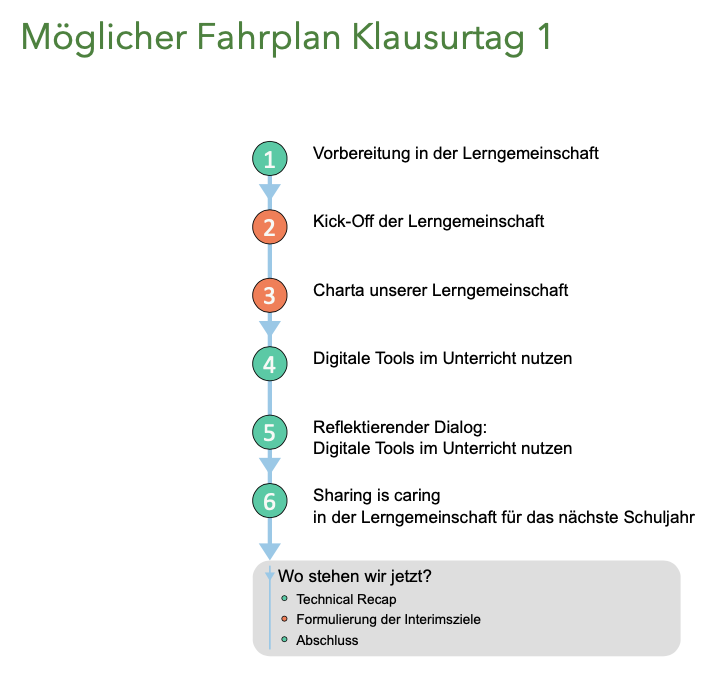 Wo stehen wir jetzt?
32
4: Digitale Tools nutzen - Bestandsaufnahme
Lernzirkel
Selbstgesteuertes Lernen
ICAP (kognitive Aktivierung)
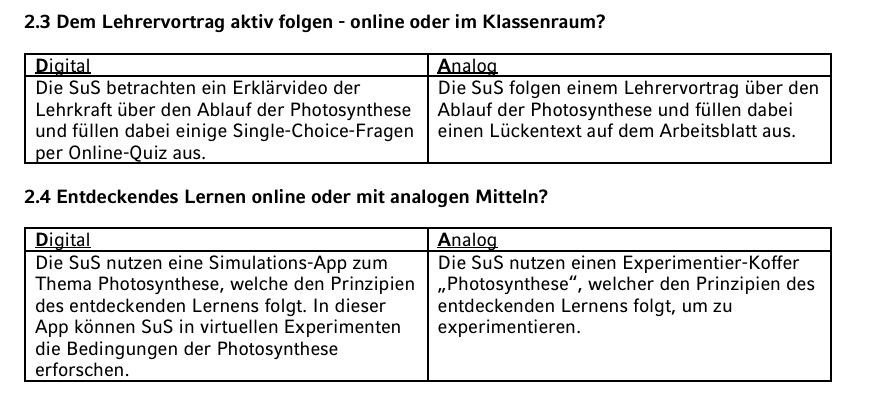 33
ICAP
Input von Karsten Stegmann
34
SRL
Input von Sabrina Reith
35
5: Reflektierender Dialog
36
Überblick
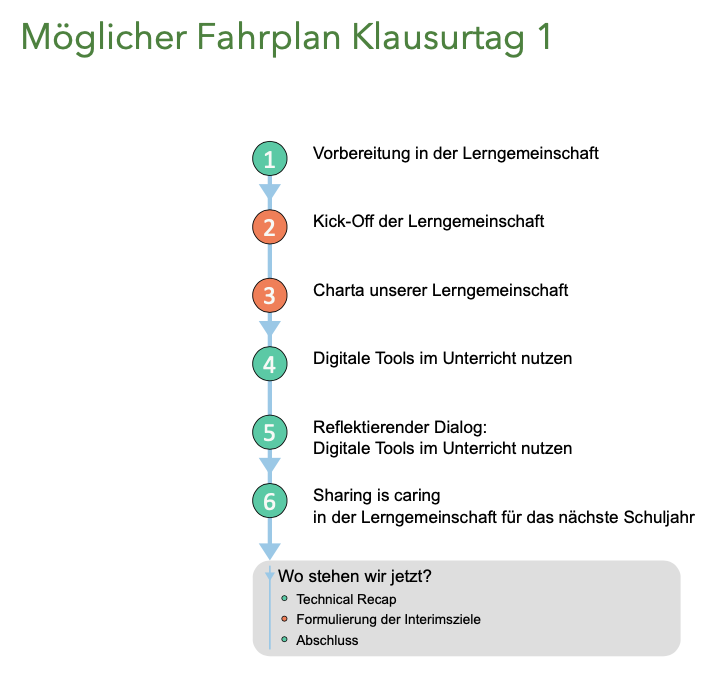 Wo stehen wir jetzt?
37
5: Reflektierender Dialog
Dialog 1 in der homogenen Gruppe
Dialog 2 in der heterogenen Gruppe (Austausch zwischen den Lernzirkel-Themen)
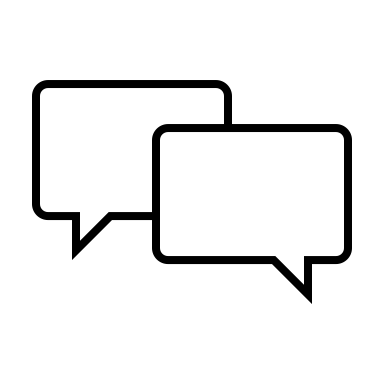 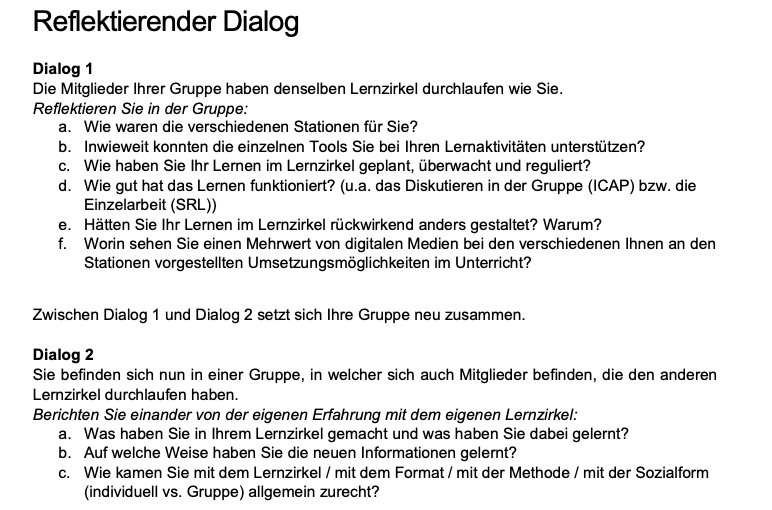 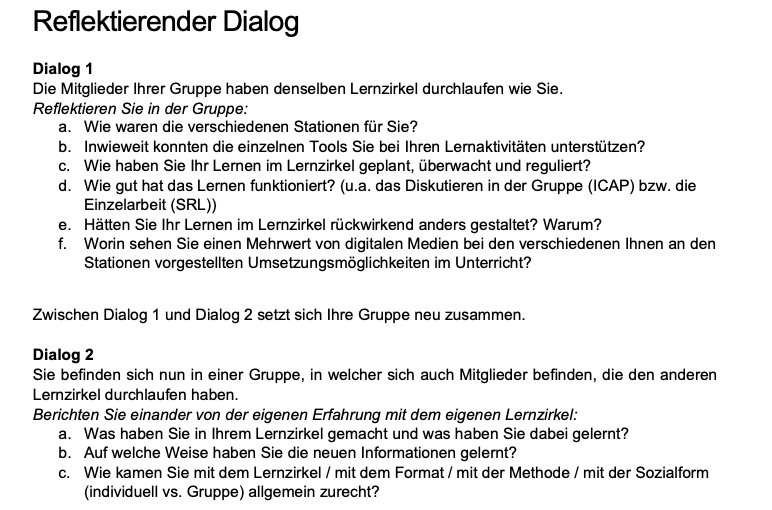 38
Inhalte gezielt auswählen
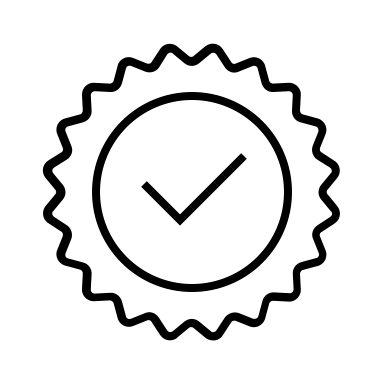 Sie als Multiplikatorin oder Multiplikator entscheiden in Absprache mit den Fachleitungen, welche Bestandteile des Klausurtages für die Lerngemeinschaft relevant sind.

z.B. können Phasen übersprungen oder verkürzt eingebaut werden
39
Überfliegen Sie die Phasen 3-5. Was davon halten Sie für sinnvoll, was für überflüssig?

 Haben Sie Ideen für eine andere Umsetzung?
Gedanken teilen
Um besser zu werden, freuen wir uns auf Ihr Feedback.
40
6: Konzepte teilen: Sharing is caring
41
Überblick
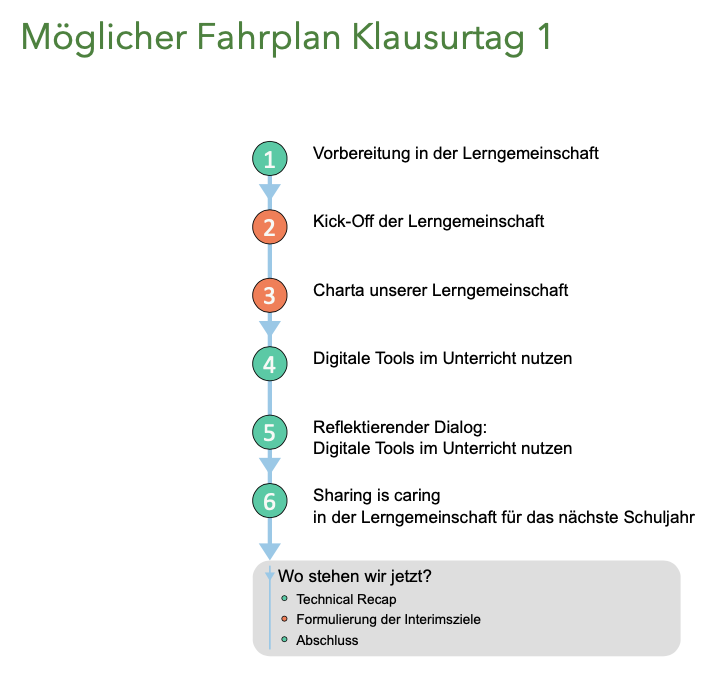 Wo stehen wir jetzt?
42
Überblick
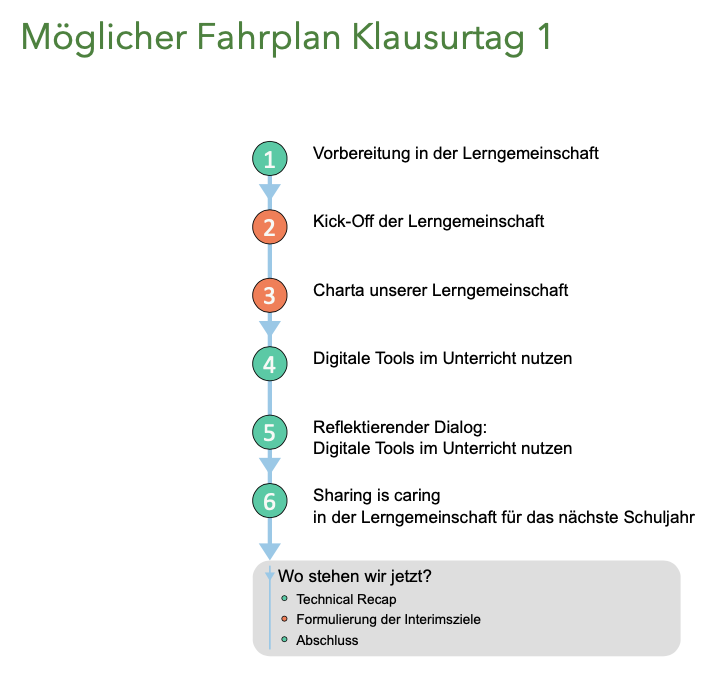 Wo stehen wir jetzt?
43
Sharing is caring
Welche Datenbank nutzen wir für welchen Zweck?
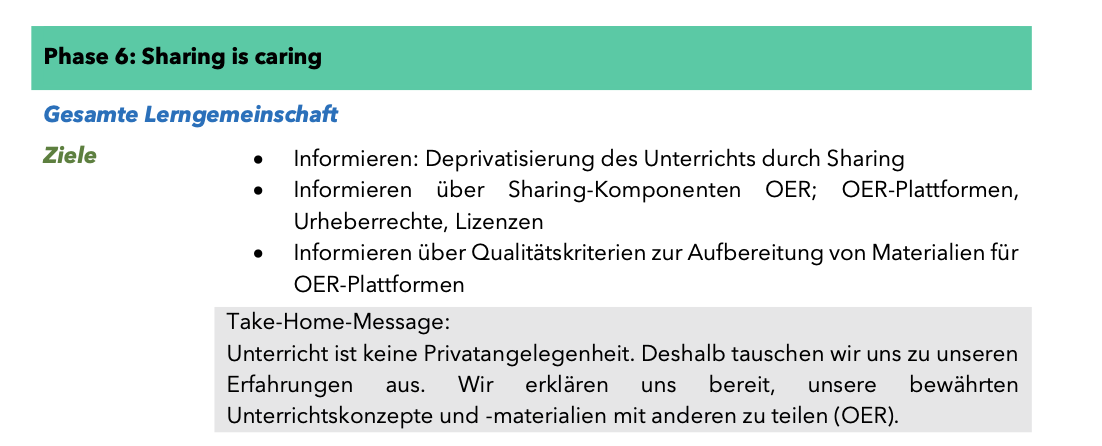 44
Sharing is caring
Welche Datenbank nutzen wir für welchen Zweck?
In Ihrer Lerngemeinschaft erstellen die Lehrkräfte Materialien (Lernaktivitäten, Konzepte u.a.) für den Unterricht.
Diese zum internen Gebrauch bestimmte Materialien teilen Sie mit Ihrer Lerngemeinschaft zum professionellen Austausch in der PLG-Datenbank („Entwürfe“).
Veröffentlichungsreife Materialien stellen Sie in die OER-Datenbank „OER-Materialien zur Veröffentlichung“ ein.
PLG
OER
45
Arten von Materialien
Upload in die Datenbanken
Hochgeladen werden können:
 (Unterrichts)konzept 
 Unterrichtsbeispiel/-einheit
 Unterrichtsmethode
 Maßnahme
 Projekt

Die Materialien können sowohl fachspezifisch als auch fächerübergreifend sein.
46
OER Einwilligungserklärungen
CC-BY-SA
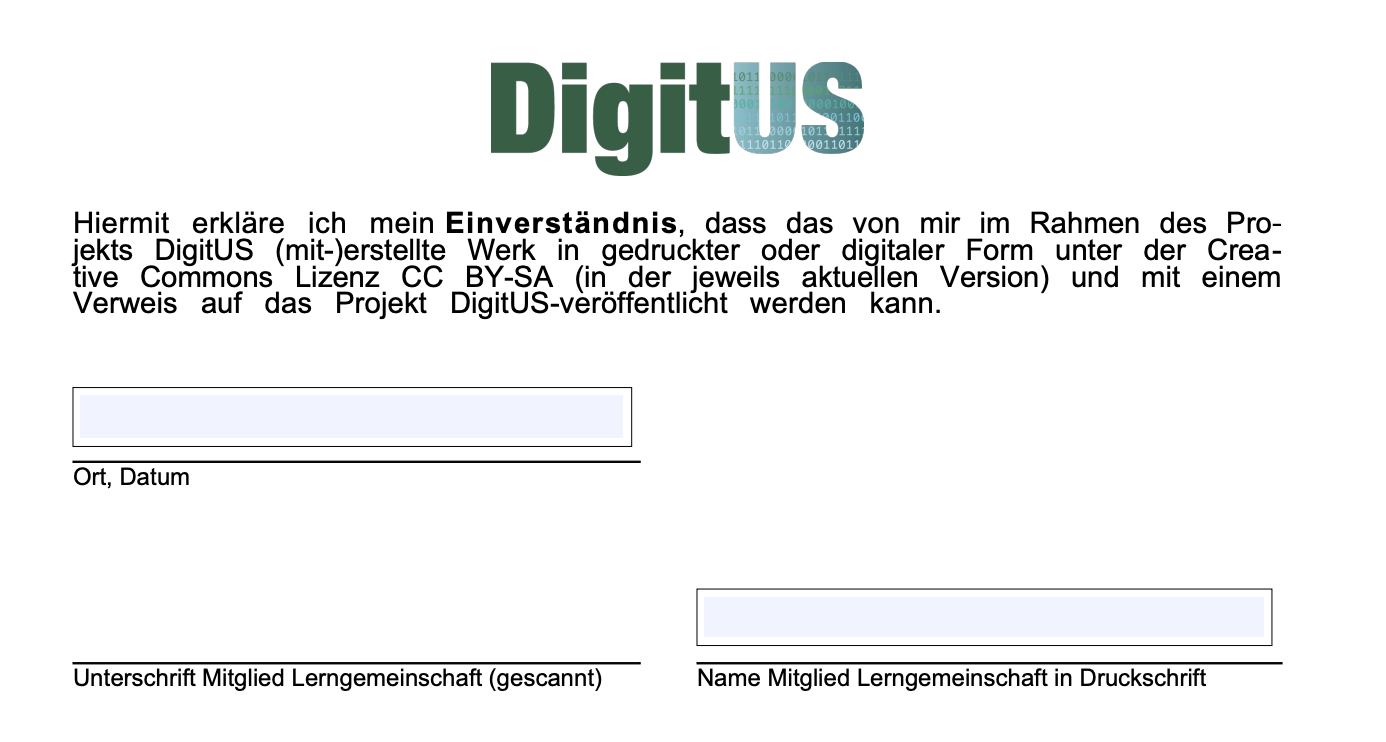 Die Professionelle Lerngemeinschaft (PLG) stimmt zu, dass im Rahmen von DigitUS erstellte Materialien als CC-BY-SA 4.0 OER veröffentlicht werden dürfen.
 Dazu bitte von allen Lehrkräften der PLG ausgefüllte Einwilligungserklärungen im Lerngemeinschaftskurs hochladen lassen.
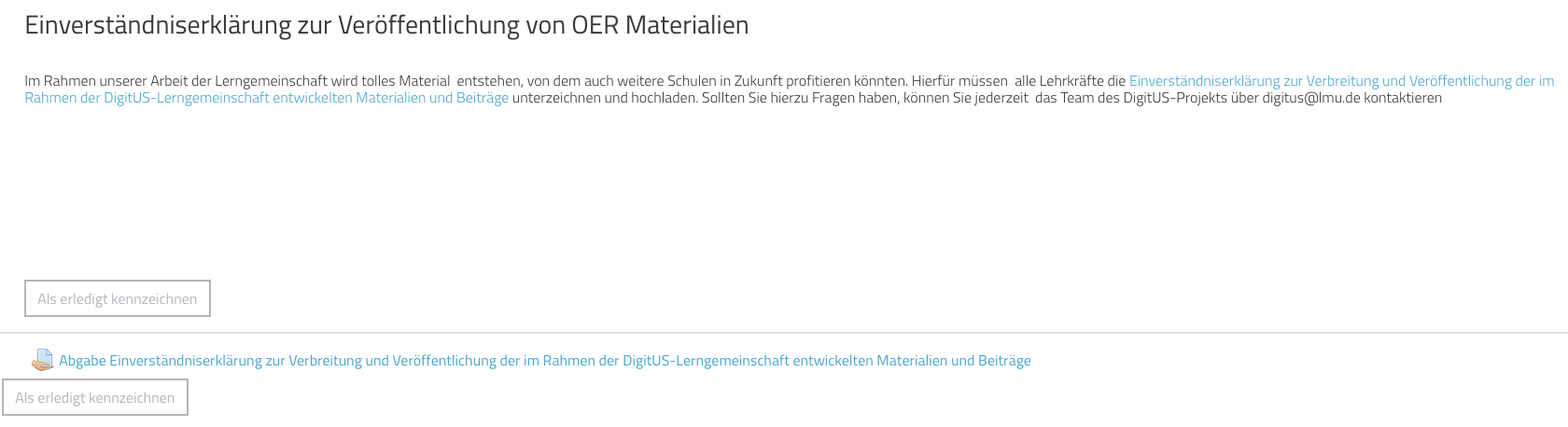 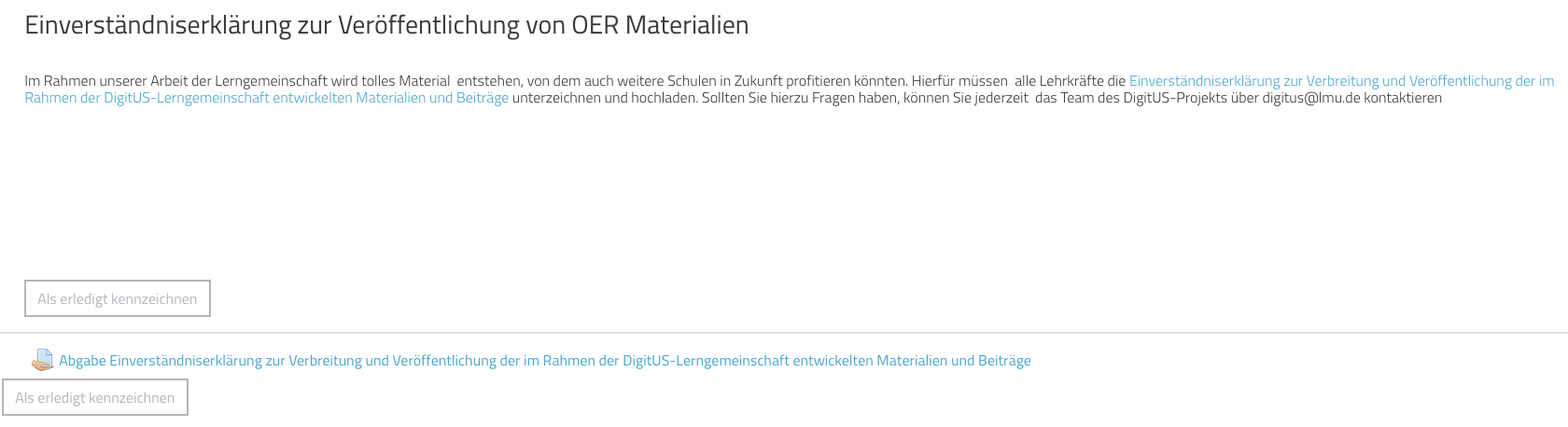 47
Input OER
ISB
48
Urheberrecht & Sharing: wie würden Sie die bereitgestellten Materialien einsetzen?
 Ihre Einschätzung: Wie hilfreich sind sie?
Gedanken teilen
Um besser zu werden, freuen wir uns auf Ihr Feedback.
49
7: Technical Recap
50
Überblick
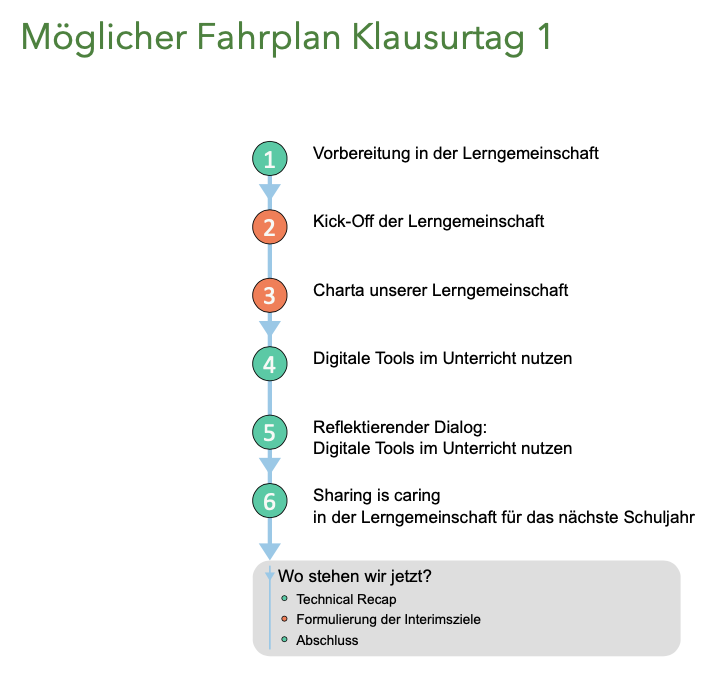 Wo stehen wir jetzt?
51
Überblick
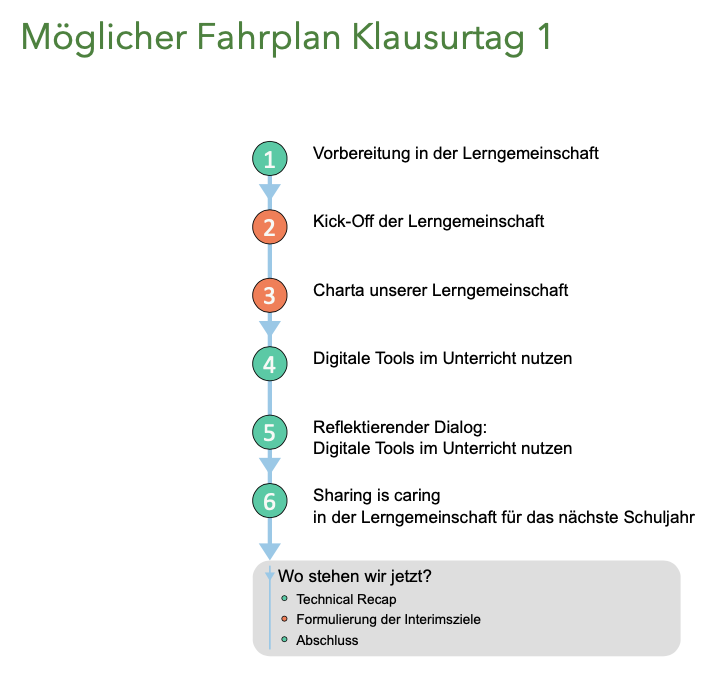 Wo stehen wir jetzt?
52
Technical Recap
Welche technischen Hürden sind im Laufe des Klausurtages aufgekommen? 
Welche technischen Hürden erwarten Sie bei der Umsetzung im Unterricht? 
Welche technischen Hürden erwarten Sie in Ihrer Unterrichtsvorbereitung?
Anleitungen für die Erstellung von Mebis-Materialien finden Sie im DigitUS-Metakurs.
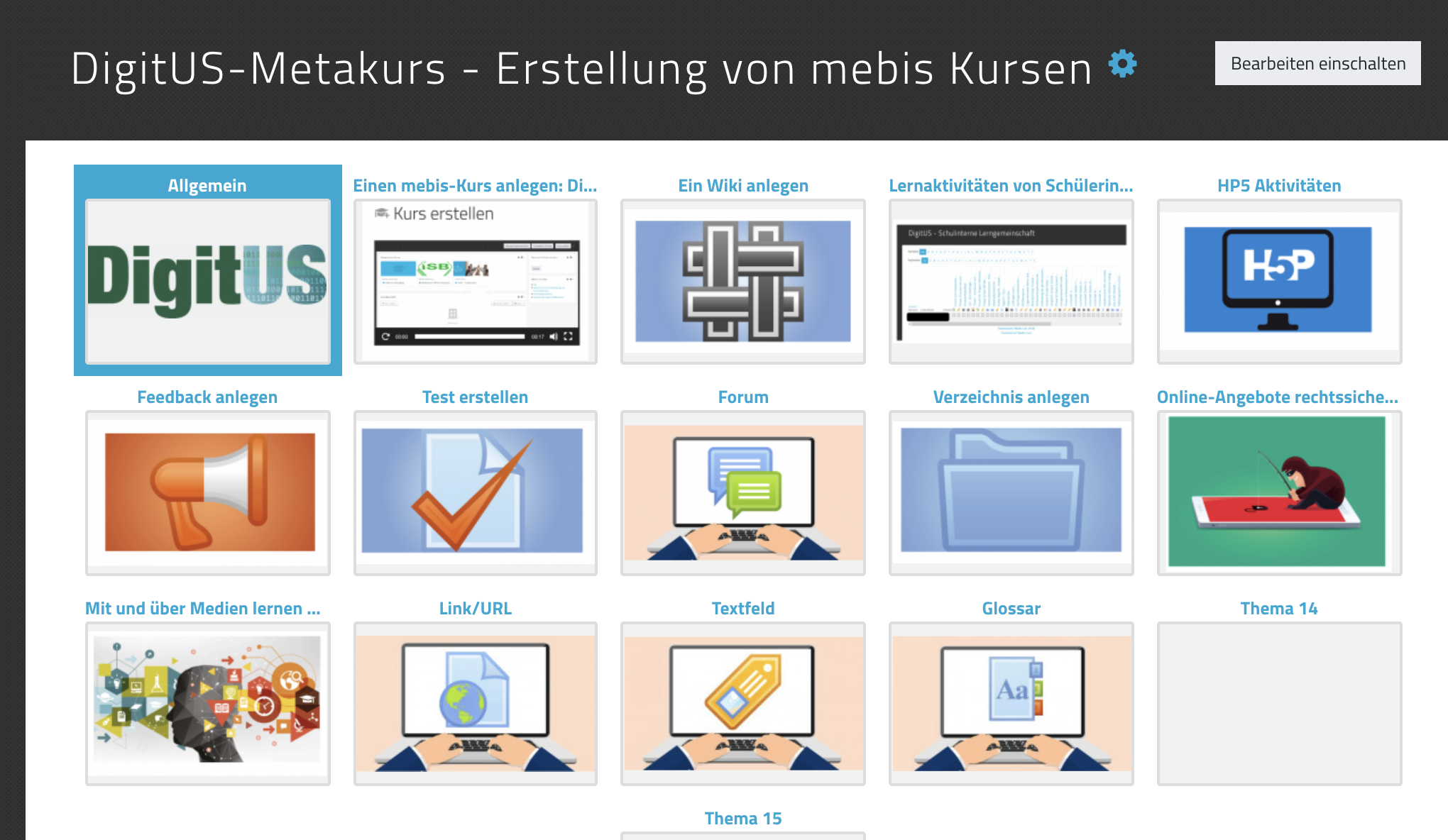 53
8: Interimsziele & Abschluss
54
Überblick
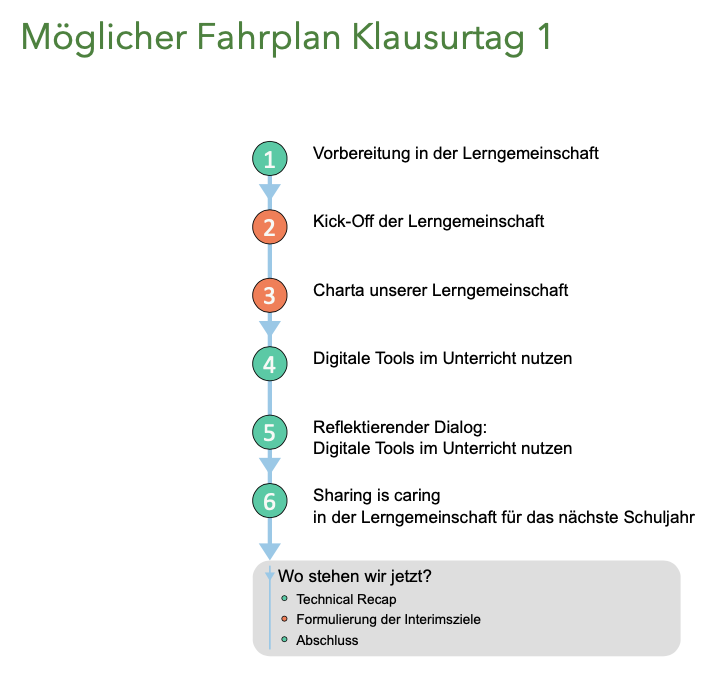 Wo stehen wir jetzt?
55
Was fehlt noch?
 Was können wir für Sie bereitstellen, um Sie weiter zu unterstützen?
Gedanken teilen
Um besser zu werden, freuen wir uns auf Ihr Feedback.
56
Lizenzhinweis
Urheberrechtsnachweis
CC-BY-SA 4.0 Lizenzgeber für das Grafikdesign: © Graphic Design Christina Mayer, Christina Mayer, 2020; überarbeitet durch Karsten Stegmann, 2020

Lizenzhinweis: „DigitUS Multiplikatorenschulung. Vorbereitung für den 1. Klausurtag“, erstellt von K. Stegmann und S. Berger im Projekt DigitUS und lizenziert als CC BY SA 4.0.Hinweis: Die Logos von DigitUS und seiner Projektpartner sind urheberrechtlich geschützt. Sie sind im Fall einer Bearbeitung des Materials zu entfernen.
58
Herausgeber
LMU München
Lehrstuhl für Empirische Pädagogik und Pädagogische Psychologie
BMBF-Verbundprojekt „Digitalisierung von Unterricht in der Schule“ (DigitUS)
Leopoldstrasse 13
80802 München
digitus@lmu.de 
https://www.digitus.lmu.de 

Autorinnen und Autoren: 

Karsten Stegmann
(stegmann@lmu.de)

Sonja Berger
(sonja.berger@lmu.de)
59